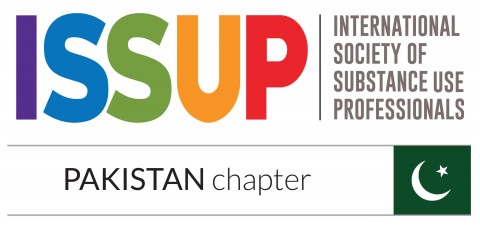 Psychological Capital: Substance Use Disorder & Recovery Process
Prof. Dr Uzma Ali
Director Institute of Clinical  Psychology, uok Pakistan
Advanced Member ISSUP –Global 
Member, ISSUP Pakistan Chapter
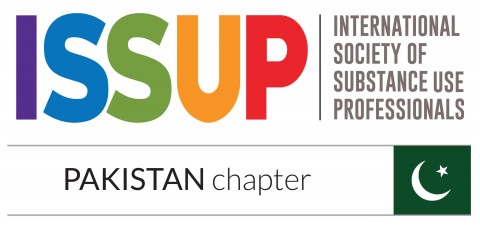 Scheme of Presentation
SUD and Recovery
 Elements of Recovery Management
Recovery Capital
Psychological Capital, strategies to enhance in Recovery 
Questions & Answers
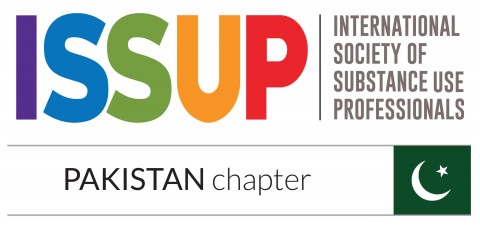 Substance Use Disorder: Recovery
According to SA and MH services Administration Blog by SAMHSA (2011). UTC-Manual 2
Recovery is a process of change whereby individuals works to improve their own health and wellness and to live a meaningful life in a community of their choice while striving to achieve their full potentials.
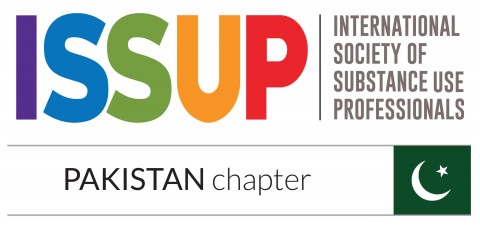 Elements of Recovery Management
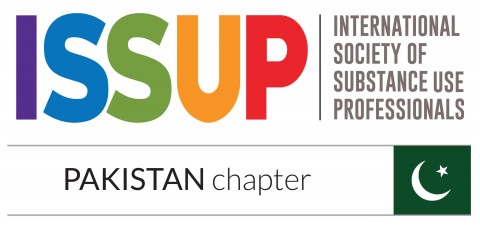 Recovery Capital
Recovery capital comprises everything you have working to your advantage when trying to stay sober.
 The more forms of recovery capital you have, and the better the quality, the easier recovery will be.
 On the other hand, if you have little or no recovery capital, you may have trouble staying sober even if you have received quality treatment. Recovery capital falls into basically four categories.
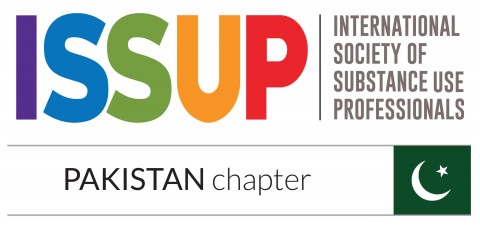 Types of Recovery Capital
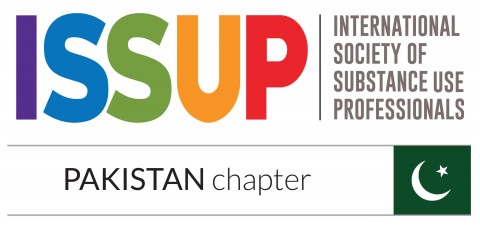 Psychological Capital
Psychological capital (PsyCap) is ‘the positive psychological state of a person in the process of growth and development, which goes beyond human capital and social capital, and is a psychological resource to promote personal growth and performance improvement’, defined by Lythans  in  Kim, Kaplowitz and Johnston (2004).
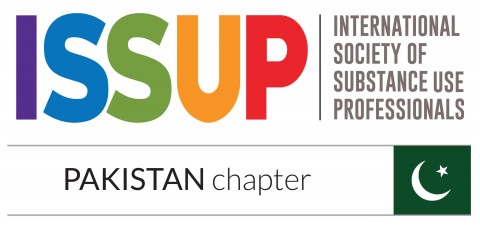 Domains of PSY CAp “HERO”(Luthans,  Avolio  & Avey 2007).
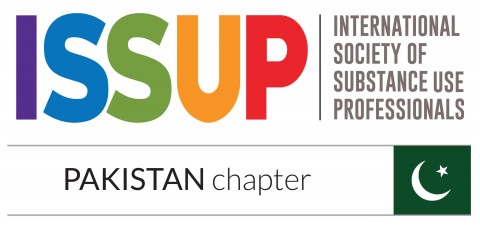 1-HOPE and Recovery
HOPE 
Belief and expectation are the key elements of hope;
 elements that can block pain and have important effects on both physical and physiological processes. 
Hope has the ability to help people heal. 
Instead of wishing for something to happen – hope is solid, concrete evidence that something will happen. 
Hope allows people to approach the challenges of life with a positive mindset; a feeling of desire for certain things to happen. 
Hope keeps people going.
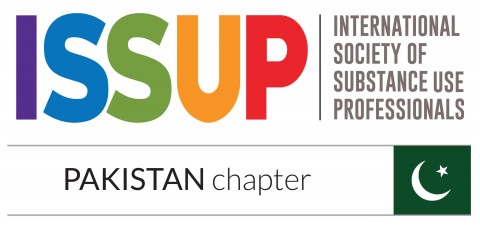 Strategies to improve hope
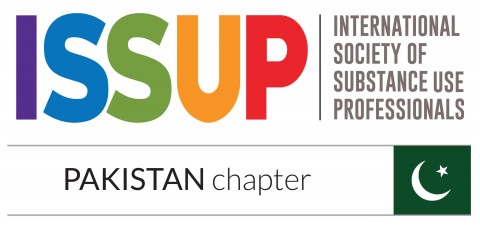 2. Self-Efficacy and Recovery
The American Psychological Association (APA) defines self-efficacy as 
An individual’s belief in his or her capacity to execute behaviors necessary to produce specific performance attainments.
Your self-efficacy is a reflection of your confidence in your ability to control your own motivation, behavior, and responses to your environment.
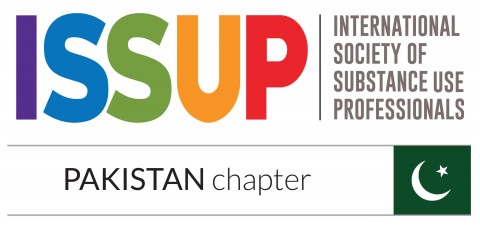 7 Common Obstacles to Recovery from Addiction
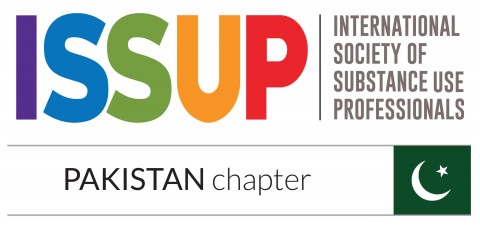 How to Improve Your Self Efficacy in Addiction Recovery
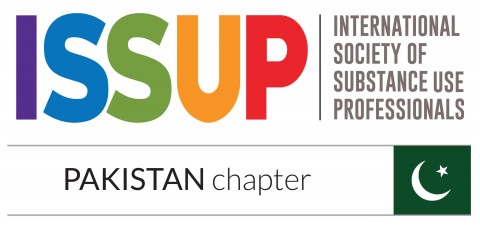 3. Resilience & Recovery
The term “resilience” is derived from the Latin word “resilio,” which means to jump or bounce back. 
Resilient people possess a certain degree of strength that allows them to accomplish several things.
 First, they can accept reality as it is.
 Second, they have a deep belief that life has meaning. 
Third, they can improvise.
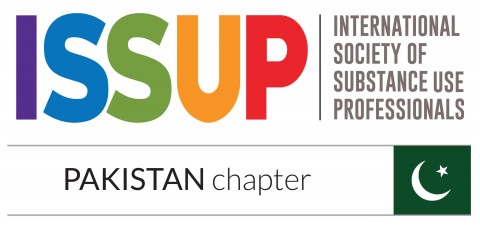 Resilience-cont
Resiliency allows people to step back briefly, regroup and move forward. No matter how long you stay away from harmful substances, there may be some unexpected surprises. While these surprises can lead to stress, they do not have to result in a return to using if you have developed some useful emotional wellness tools.
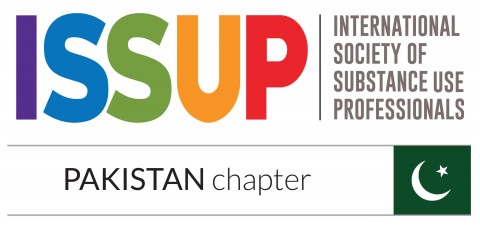 Strategies to improve resilience
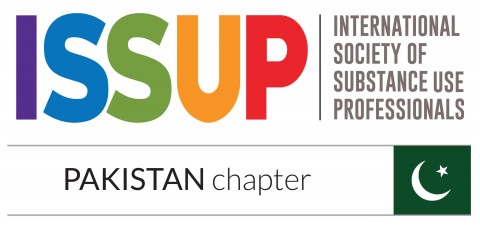 4-Optimism and Recovery
Optimism is a mental attitude reflecting a belief or hope that the outcome of some specific behavior/action.
Being optimistic, in the typical sense of the word, is defined as expecting the best possible outcome from any given situation. 
This is usually referred to in psychology as dispositional optimism. 
It thus reflects a belief that future conditions will work out for the best. ... 
Optimism may also be linked to health.
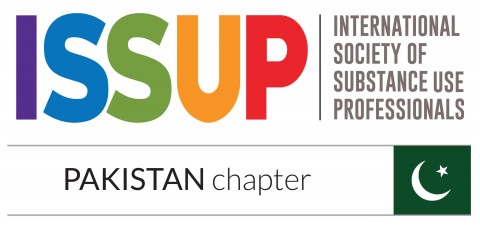 Strategies to stay “Optimistic”
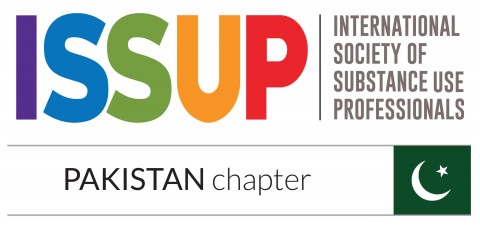 Questions & Answers 

Uzma_kamranali@yahoo.com